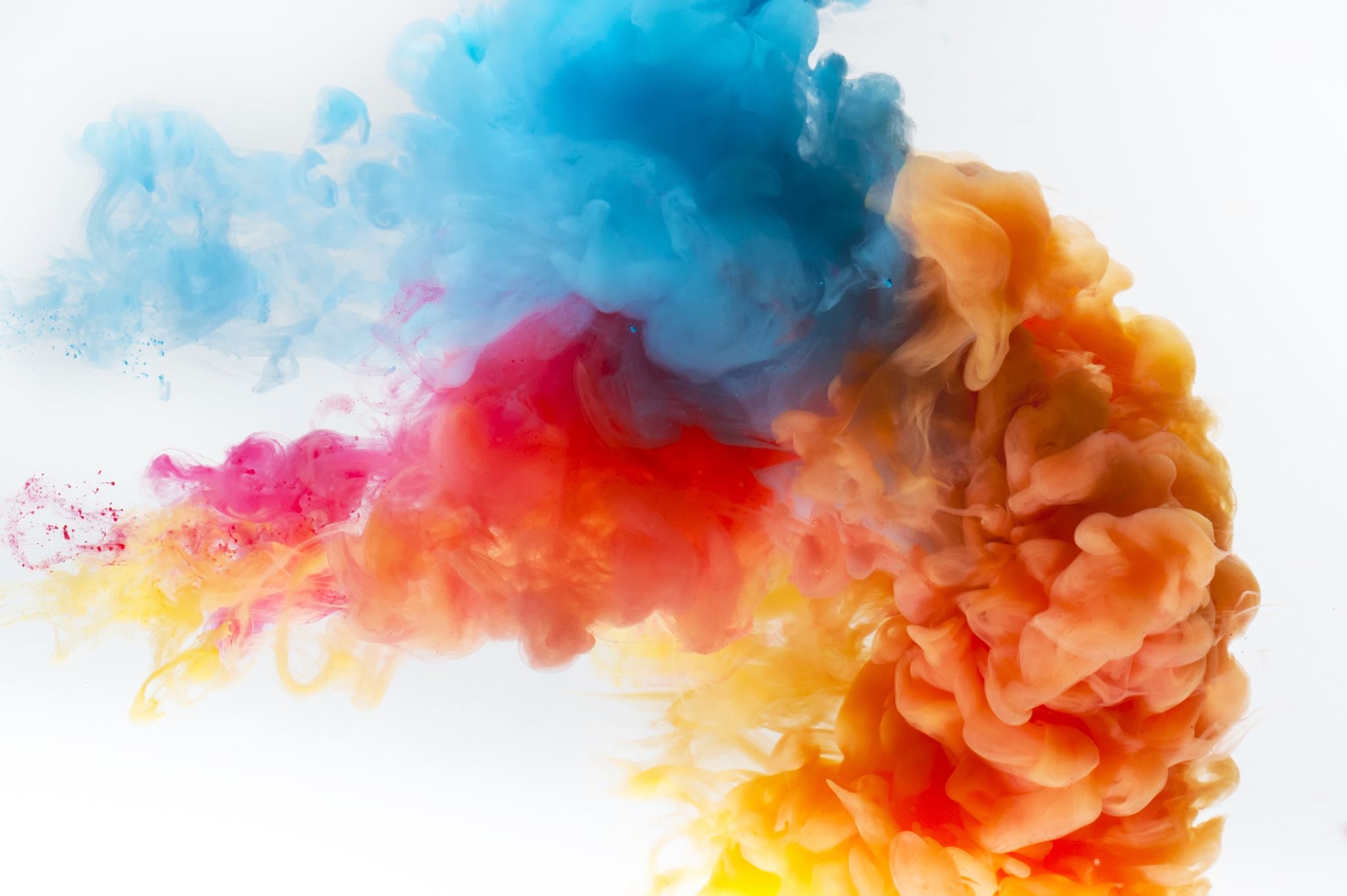 MÍČKOVÁNÍ
Eva Vojtková
Míčková facilitace
vypracovala fyzioterapeutka Zdena Jebavá 1993, pro děti trpící astmatem
Masáž a terapie molitanovými míčky, původně vyrobenými pro soft tenis (tzv. líný tenis). Hlazením měkkým molitanovým míčkem dochází ke snížení napětí svalů. Míčkování je využíváno ve speciální pedagogice, fyzioterapii, ortopedii, chirurgii, neurologii i jinde.
Nejčastější využití – astma
                                      - mozkové obrny
                                      - poúrazové stavy (bolesti kloubů, otoky, jizvy) 
                                      - poruchy imunity 
                                      - špatné držení těla
                                      - prevence nemocí (dýchacích cest)
lze provádět v multisenzorickém prostředí (Snoezelen)
navození klidu, bezpečí a uvědomování si těla
vhodné pro osoby s mentálním postižením i kombinovaným postižením
Metodika
příprava dítěte – zajištěné potřeby dítěte
prostředí – vyvětraná, vytopená místnost
vůně – dítěti příjemné
hudba – vhodná dětská relaxační hudba
motivace – slovně motivovat, říkanky, básničky
poloha – dítěti příjemná
závěrečná relaxace – necháme dítě odpočívat
Techniky
používají se 2 techniky pohybu míčku po těle 
koulení -  míčkem pomalu koulíme tak, abychom vytvořili kožní řasu
vytírání – míčkem pomalu třeme po kůži bez otáčení a opět je cílem vytvořit řasu
https://www.youtube.com/watch?v=NdfPm81KzrQ
Hlavní zásady techniky: míček vedeme vždy pod mírným tlakem, aby se před ním tvořila kožní řasa, míčkem pohybujeme pomalu a plynule, rychlostí asi l cm na sekundu a každý tah opakujeme 3x.
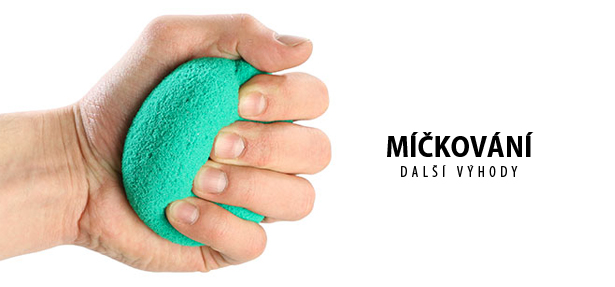 Zdroje
http://www.onhb.cz/article.asp?nArticleID=188&nLanguageID=1
https://www.fyzioklinika.cz/clanky-o-zdravi/mickovani-mickova-facilitace-dle-zdeny-jebave
FAJMONOVÁ, Jana a Miroslava CHOVANCOVÁ. SNOEZELEN. Praha, 2008. ISBN 978-80-86856-39-1.
Děkuji za pozornost